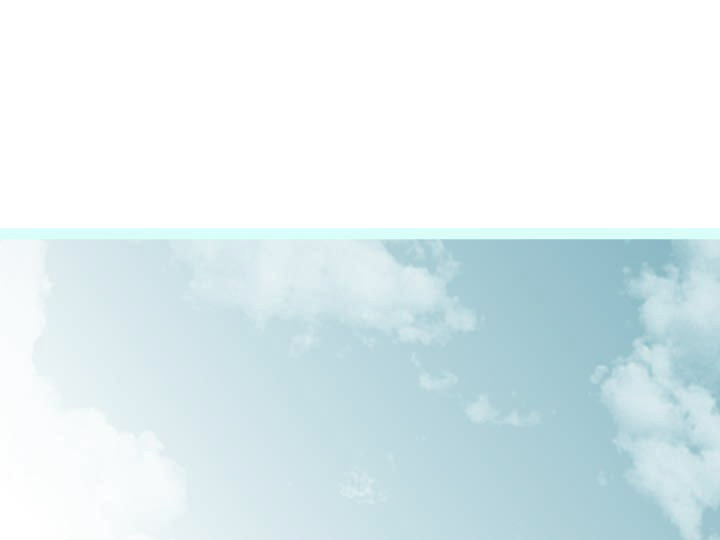 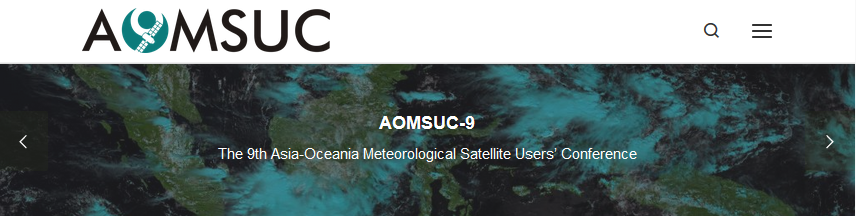 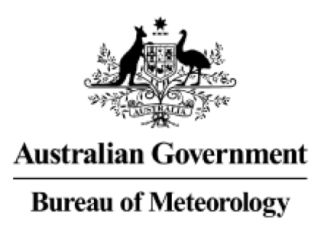 “The use of Himawari-8 data and data composites in developing case studies within the Australasia-Pacific region: The Australian VLab Centre of Excellence experience”
Asia-Oceania Meteorological Satellite Users Conference 9 (AOMSUC-9), Jakarta, Indonesia

Presenter: Bodo Zeschke. Bureau of Meteorology Training Centre, Australian VLab Centre of Excellence Point of Contact
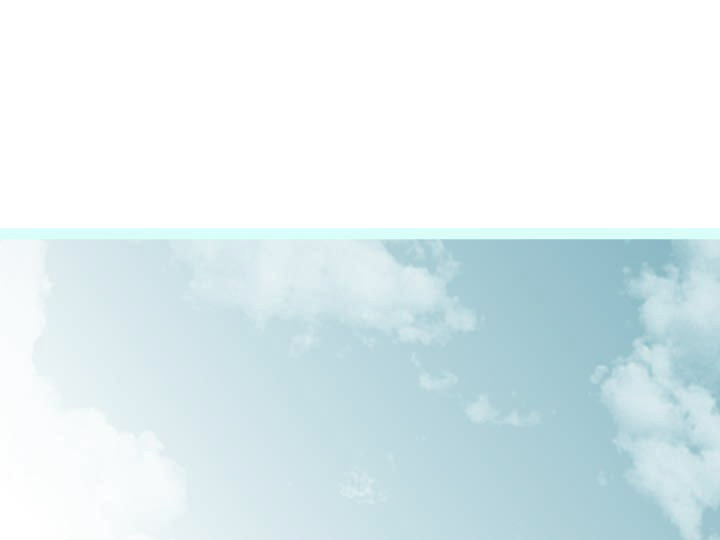 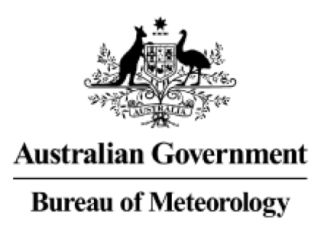 Content
A summary of the development of case studies for better utilisation of Himawari-8 data by the Australian VLab Centre of Excellence over the past year. 
It focusses on:
Case studies showcased within the Regional Focus Group meetings for forecaster training.
Case studies developed utilising new products introduced at conference.
Developing case studies for incorporation into a Forecast Simulator for forecaster training.
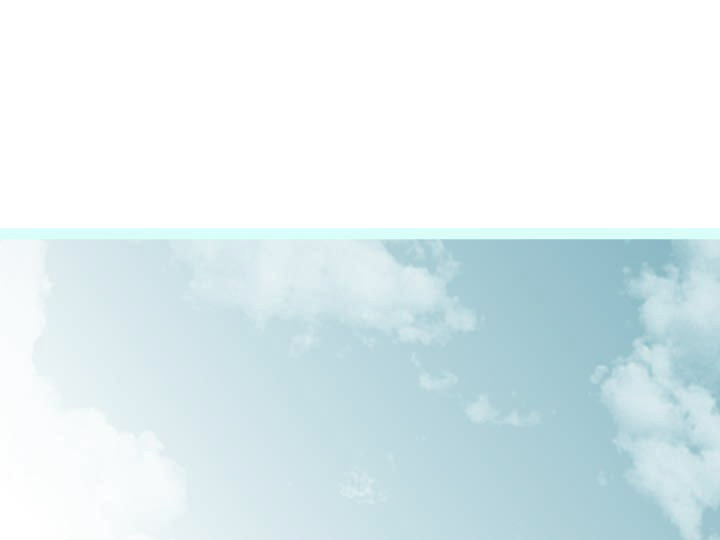 Case studies showcased within the Regional Focus Group meetings http://www.virtuallab.bom.gov.au/archive/regional-focus-group-recordings/
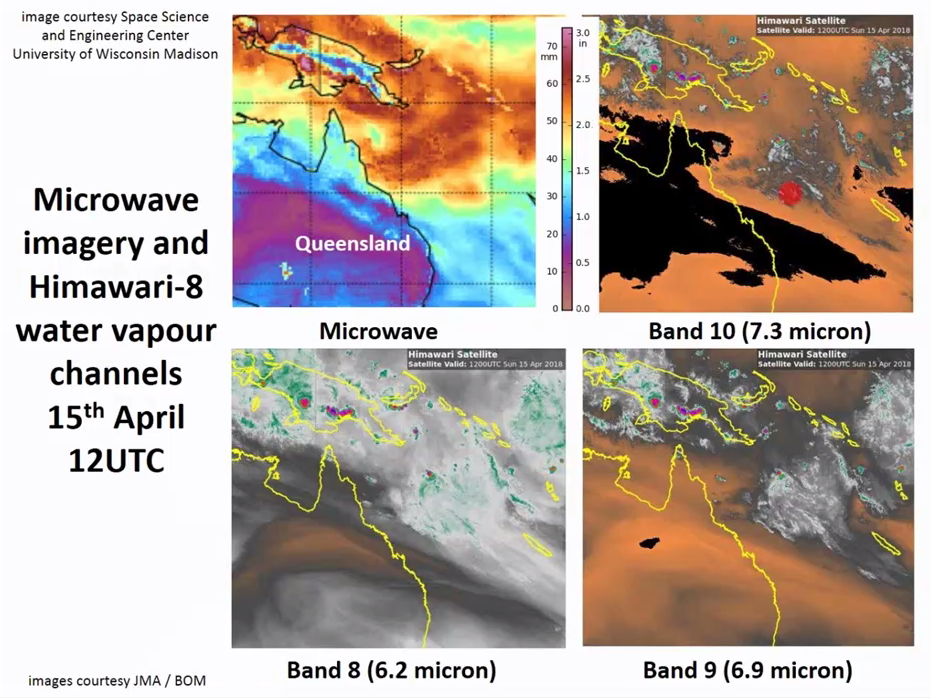 1
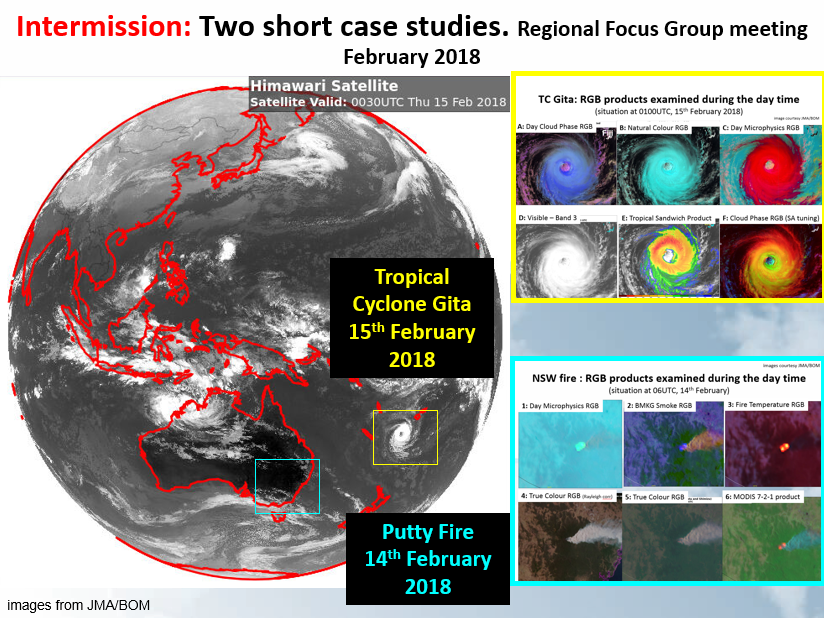 2
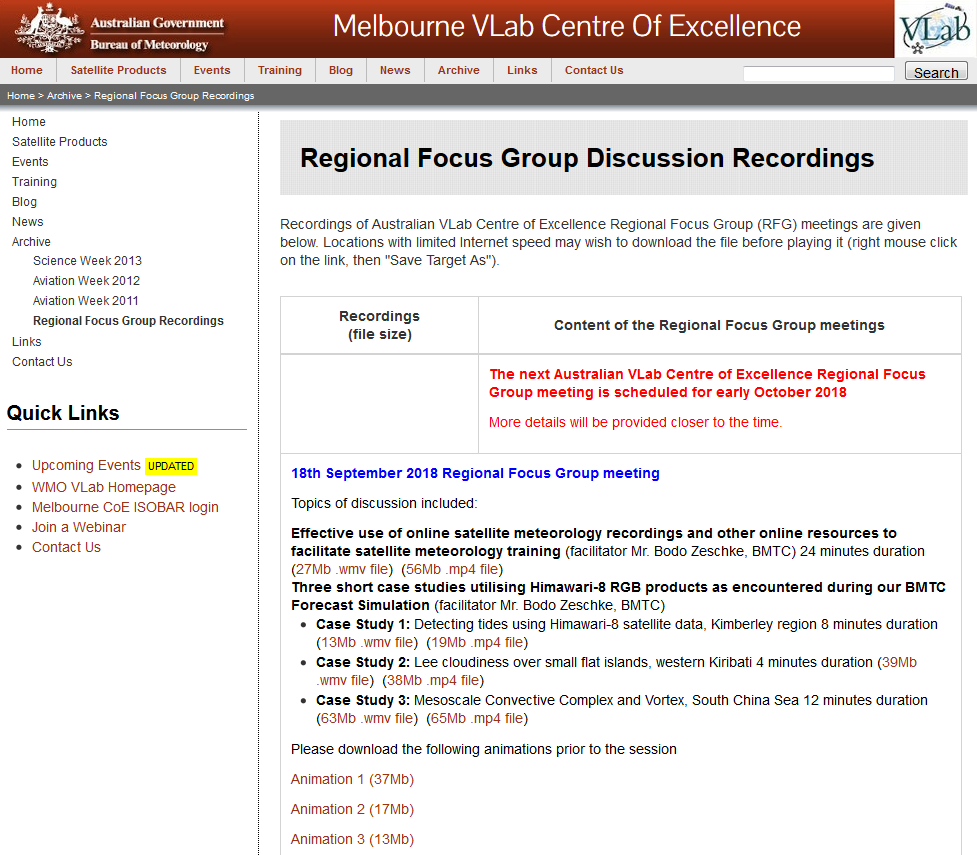 4
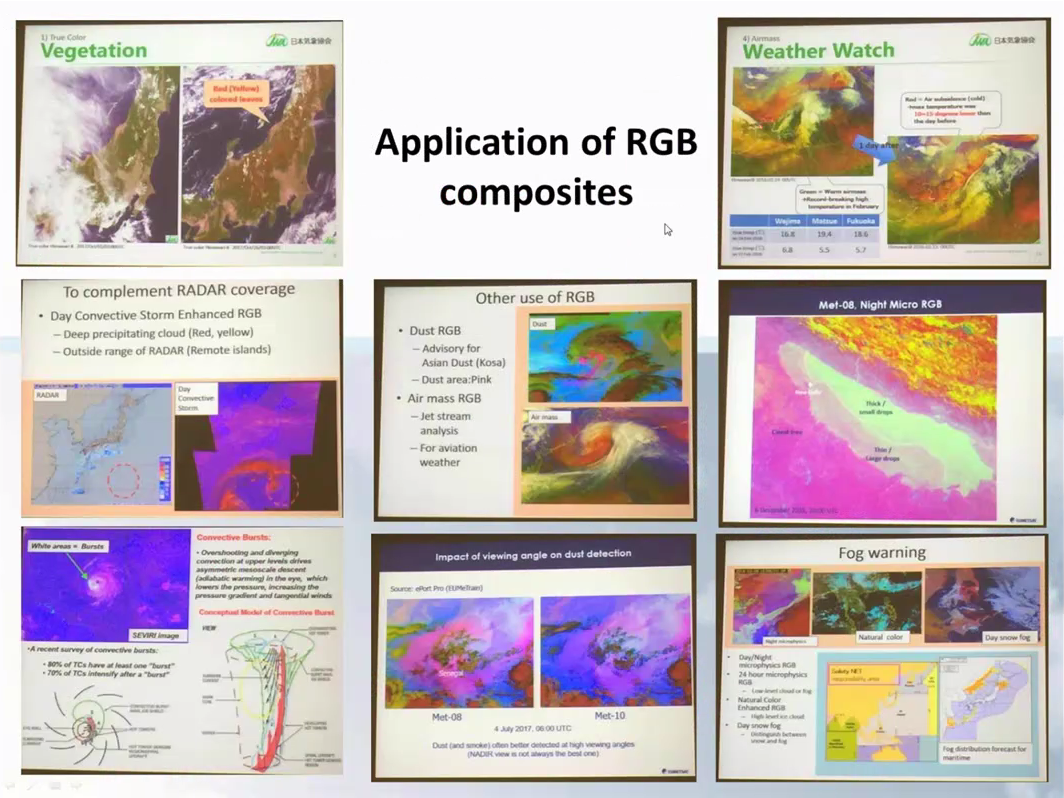 3
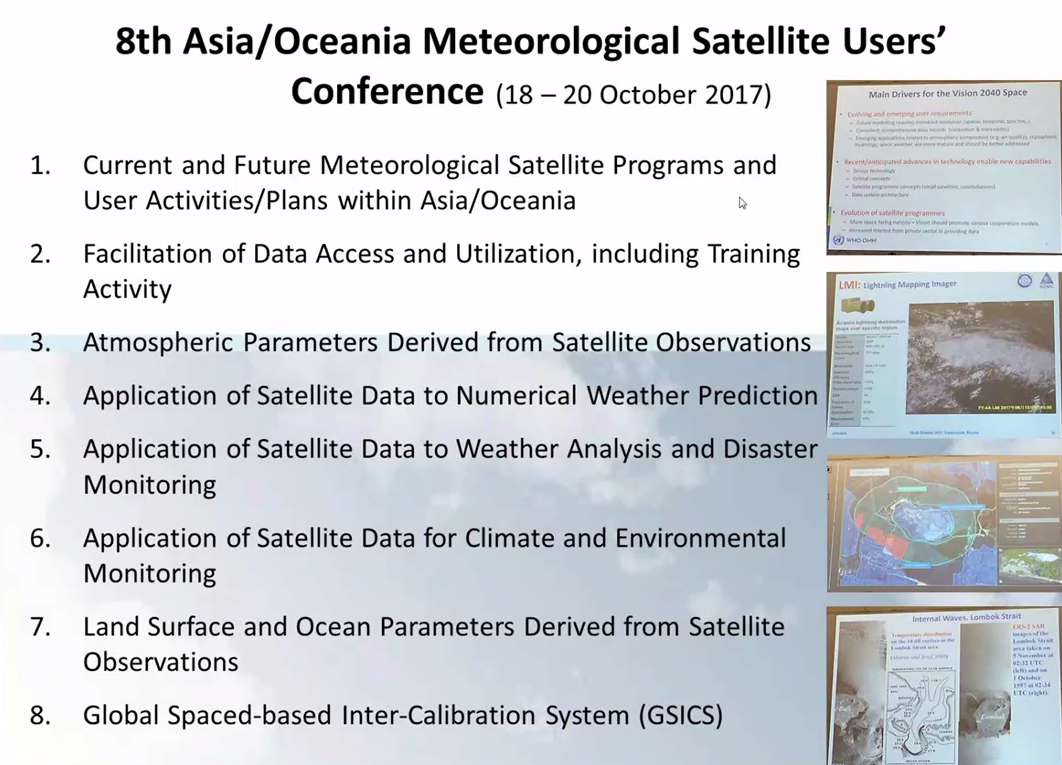 Case studies presented by guest speakers (KMA, BMKG Indonesia etc.)
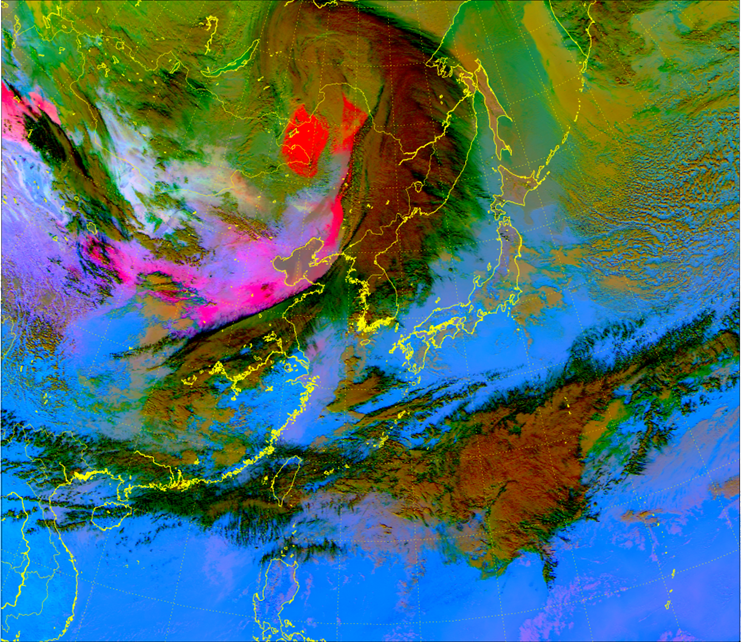 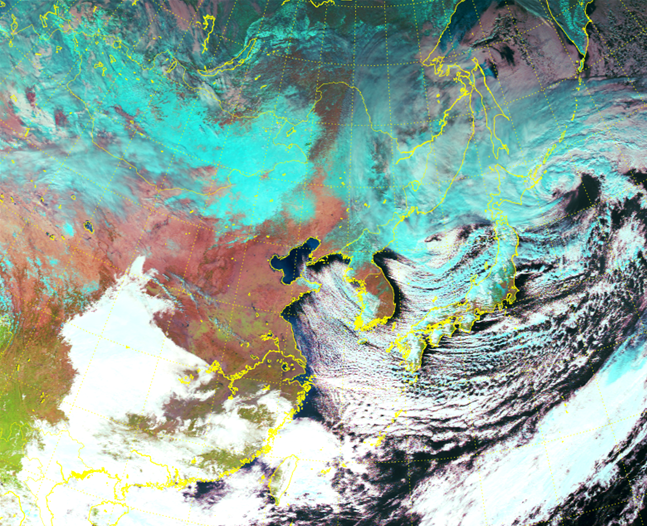 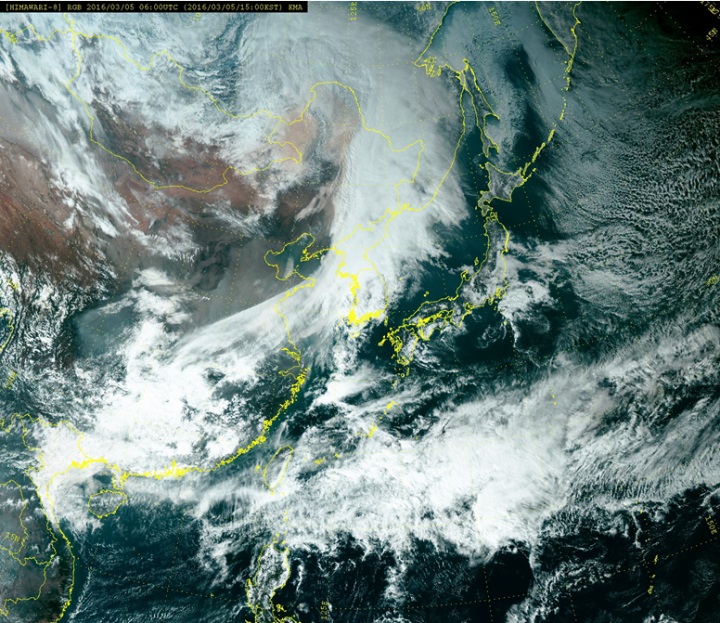 Himawari-8 Natural Color RGB
(2016.1.19.04:00UTC)
Dust RGB
True Color RGB
C: Dust RGB                                              D: True Colour RGB                      E: Natural Colour RGB
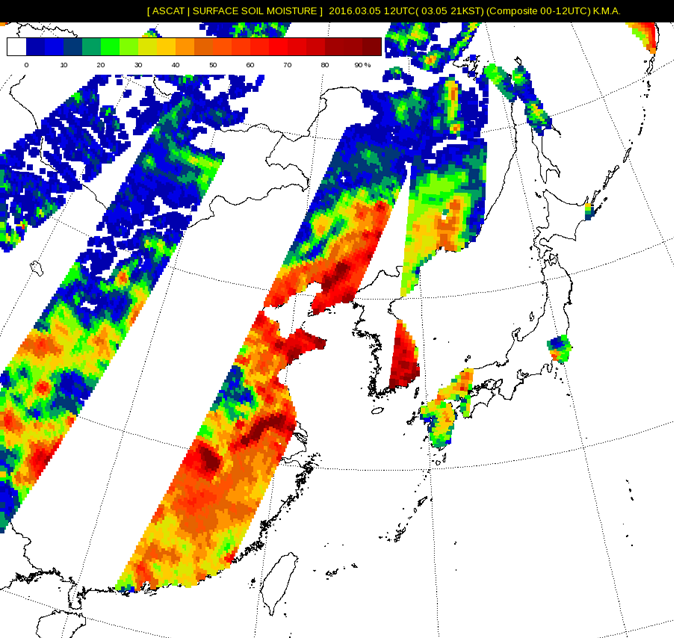 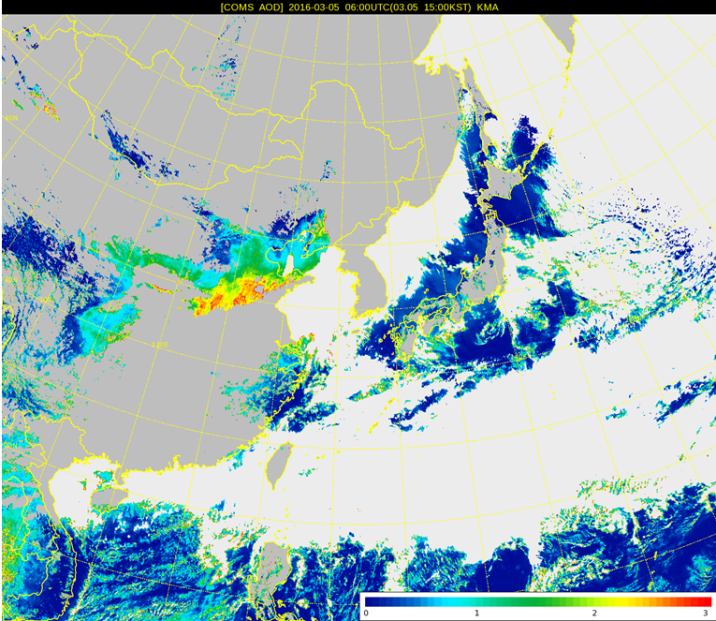 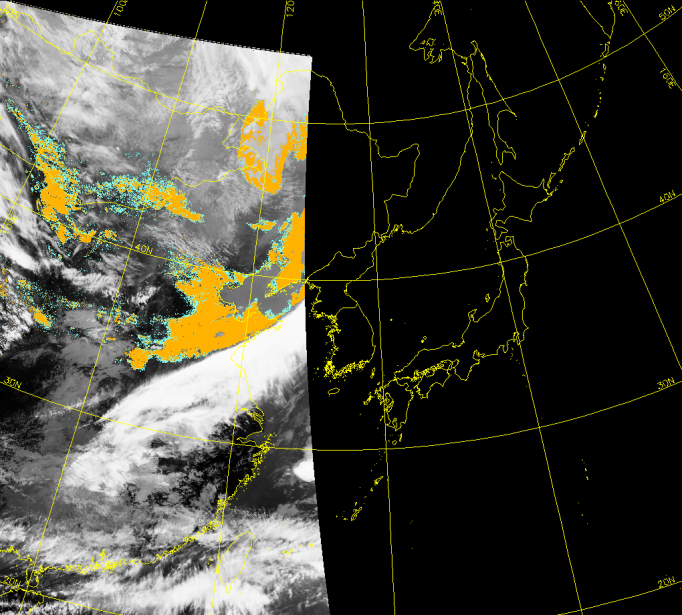 Dual Channel Difference form NOAA (2016.3.5.05:06UTC)
H: Channel Difference Technique           I: Aerosol Index                          J: Surface properties
Aerosol Index(AI)
Aerosol Optical Depth(AOD)
An overview of Australian Vlab Centre of Excellence Regional Focus Group meetings pertaining to case studies
Main topics covered:
Case studies (mid-latitude & tropical examples, utilising Himawari-8 data)
Individual case studies showcasing various RGB composites. Also starting to use more Polar Orbiter satellite data – microwave PTW here.
Presenting useful material from conferences, training and workshops (Asia-Oceania Meteorological Satellite Users Conference-8, RGB Expert and Developers Workshop 2017)
Implementing new RGB products within case studies
Presentations by guest speakers at VLab Regional Focus Group meetings.
REFERENCE SLIDE
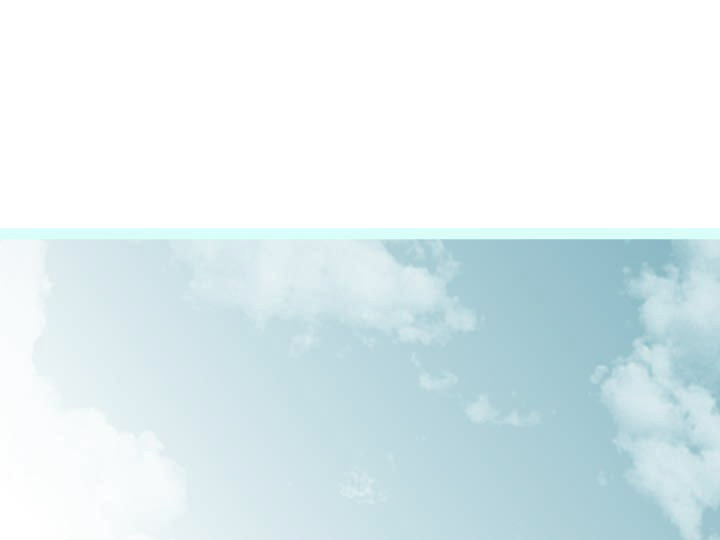 Two short case studies – Tropical and Midlatitude during Regional Focus Group meetings. Regional Focus Group meeting February 2018
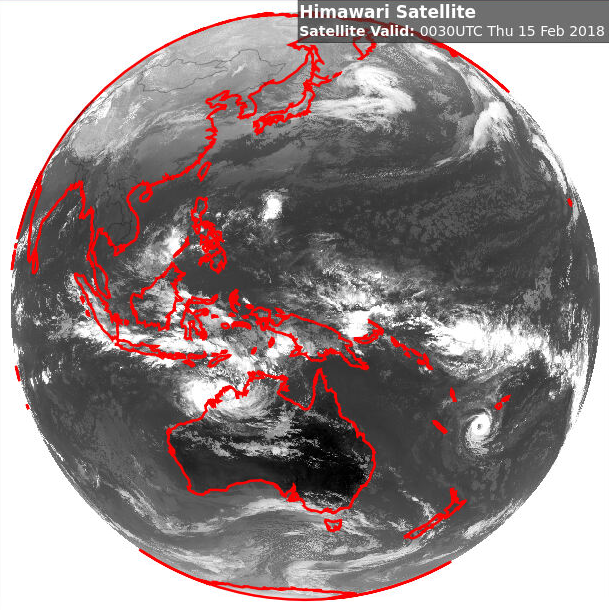 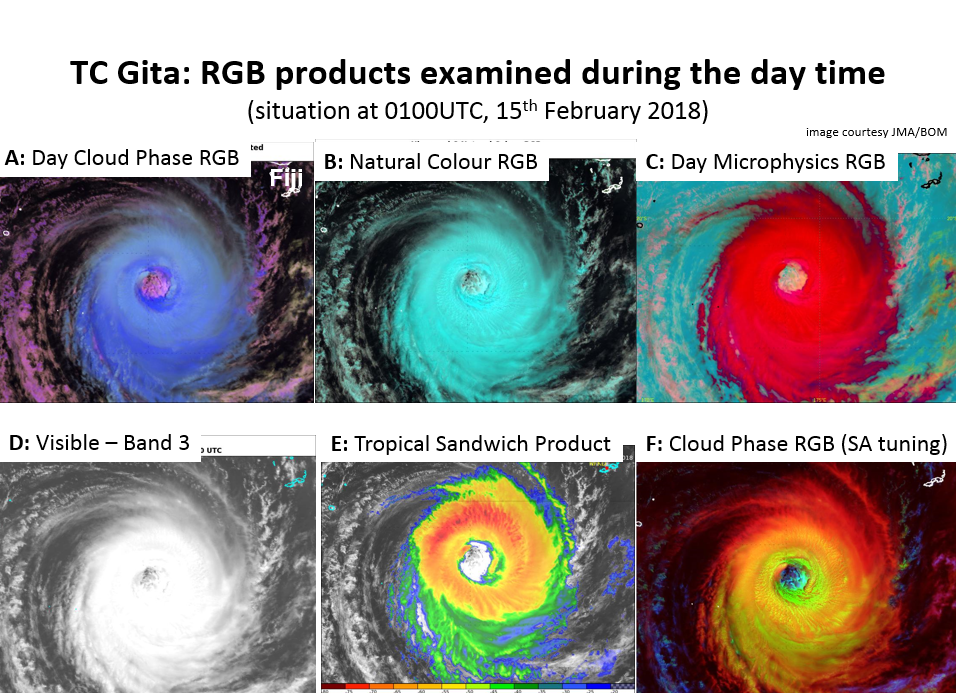 Tropical Cyclone Gita
15th February 2018
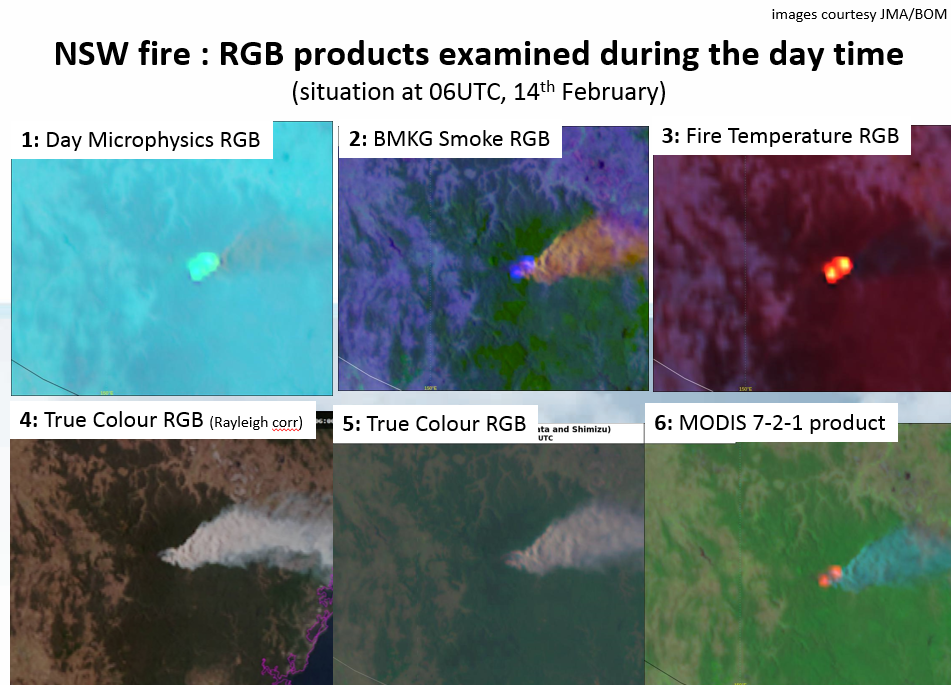 Putty Fire
14th February 2018
images from JMA/BOM
animations courtesy JMA/BOM
Please start the Power Point Slide Show to activate the animation
Animation 1: TC Gita some daytime RGB products(trial of the animations from 00 to 08UTC, 15th February 2018)
C: Day Microphysics RGB
A: Day Cloud Phase RGB
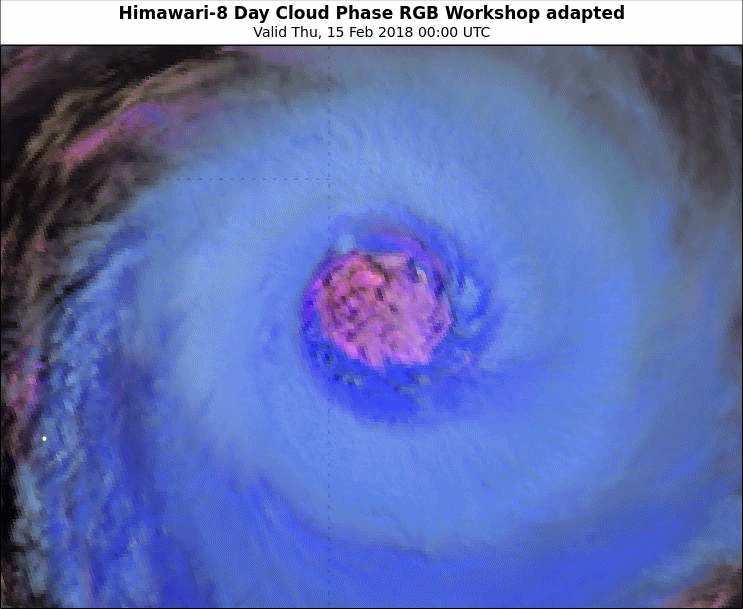 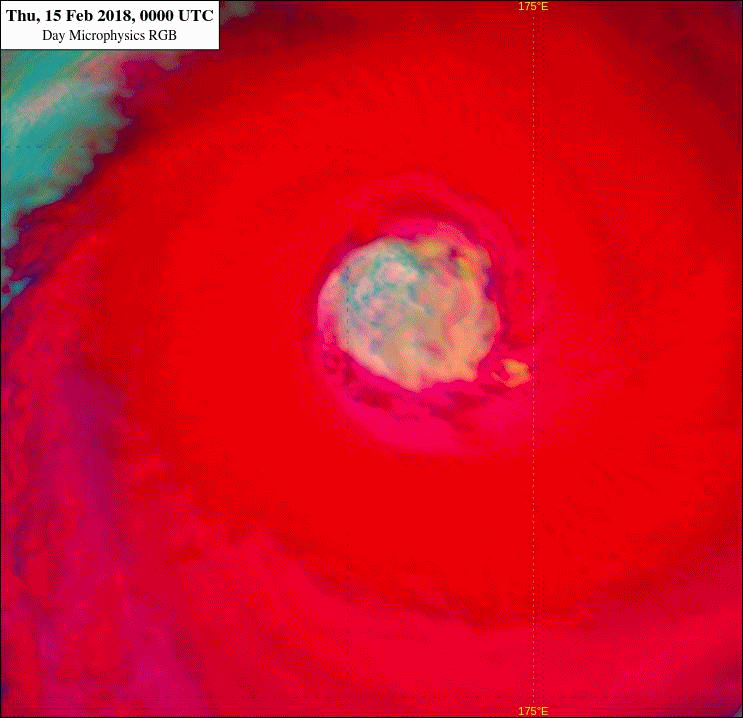 E: Tropical Sandwich Product
F: Cloud Phase RGB (SA tuning)
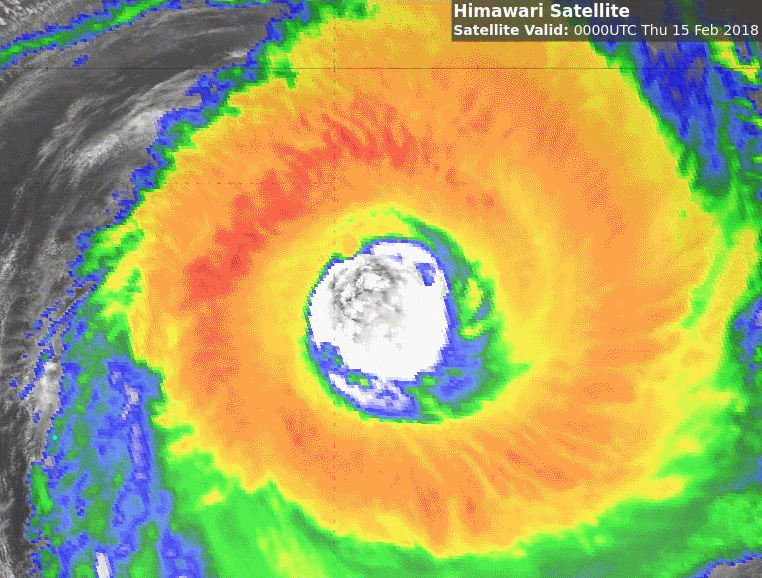 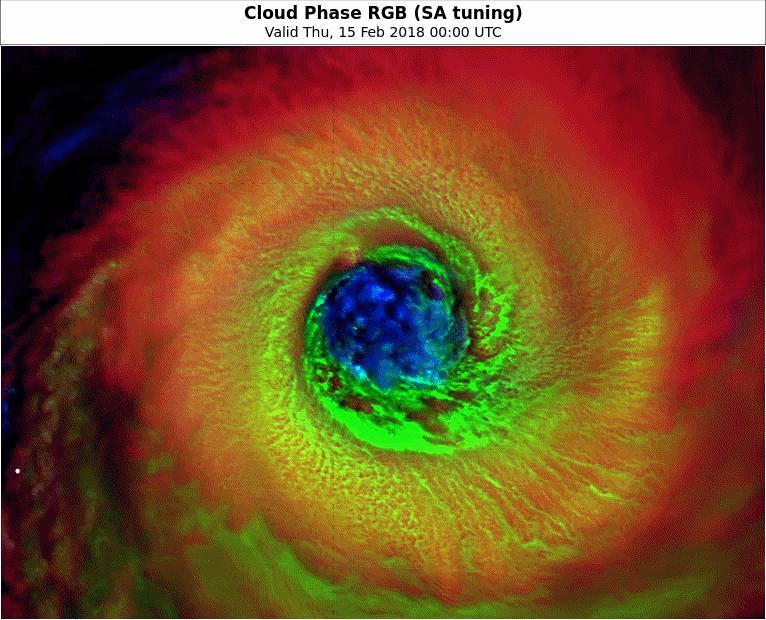 Regional Focus Group meeting case studies pertaining to a broad range of regional meteorological hazards
Fire / Smoke
Volcanic eruption
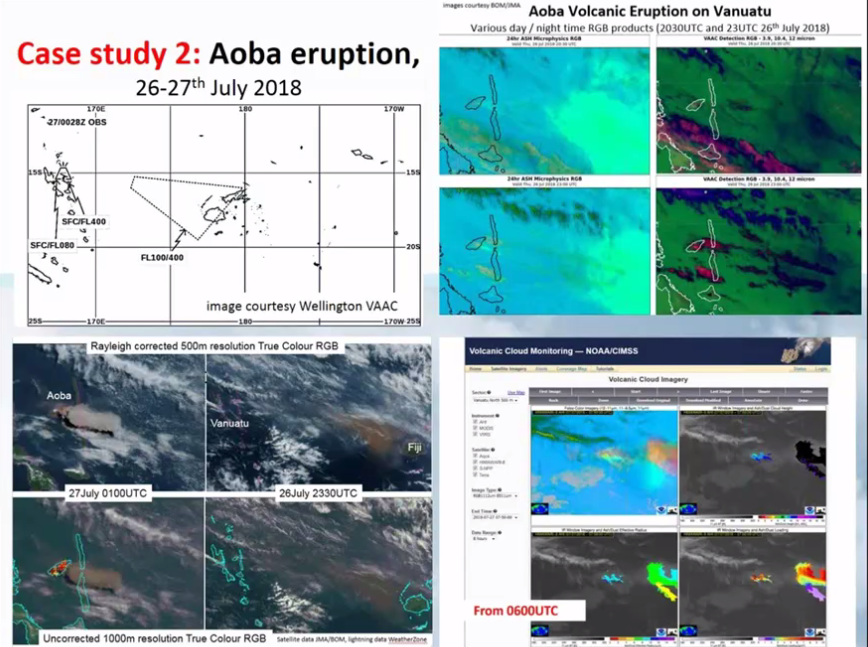 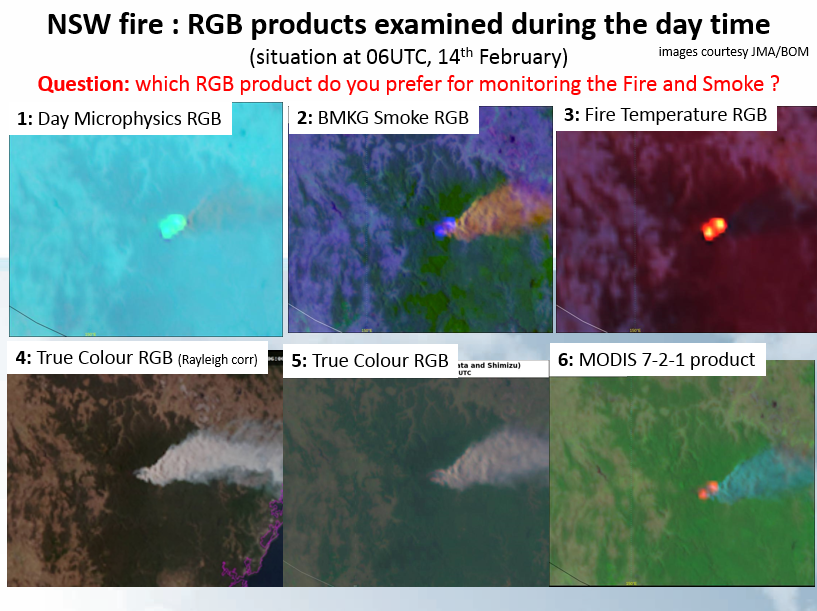 14 August 2018 Regional Focus Group meeting
22 February 2018 Regional Focus Group meeting
Dust
Storms
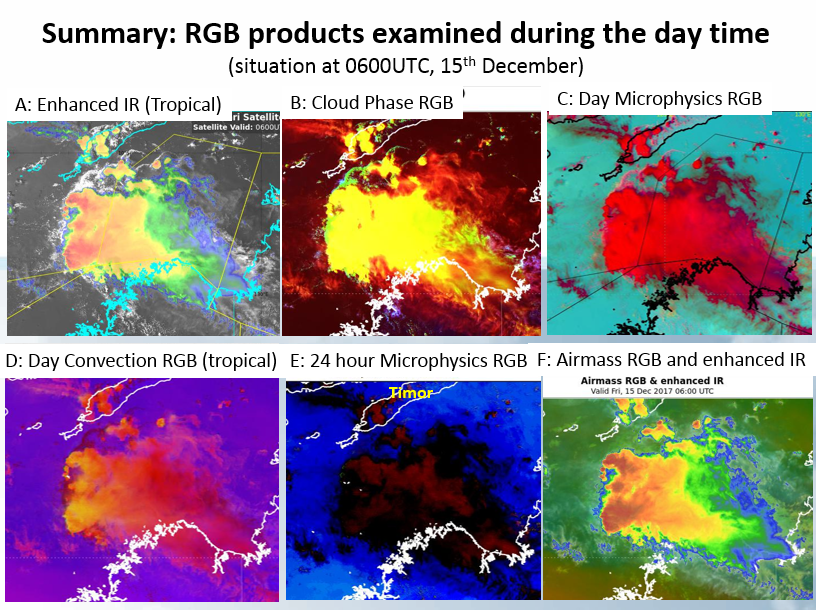 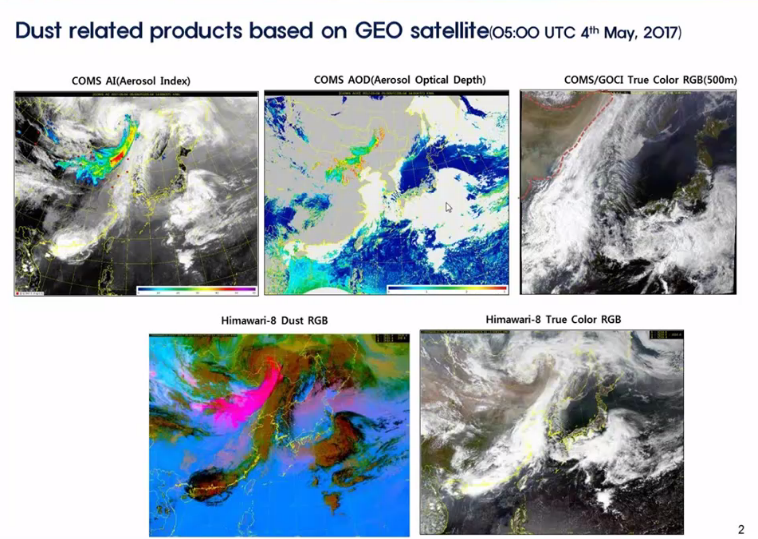 20 December 2017 Regional Focus Group meeting
31 July 2018 Regional Focus Group meeting
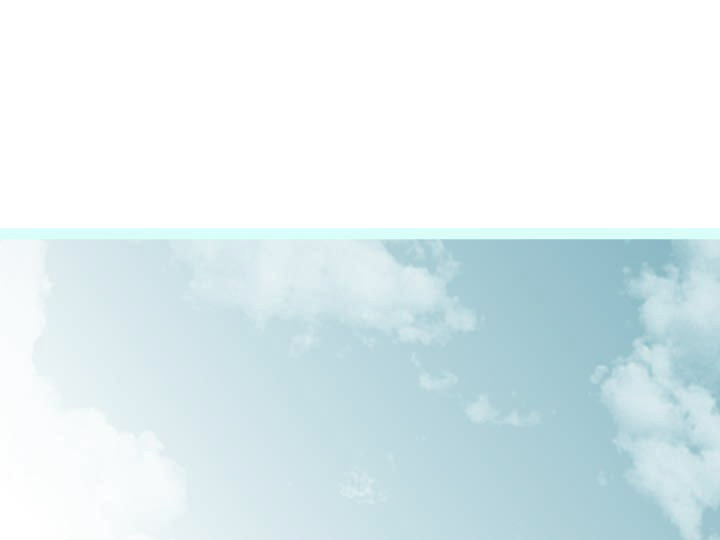 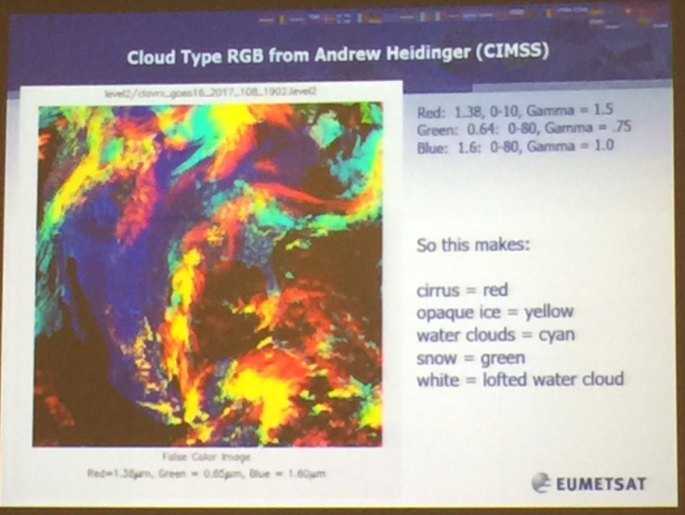 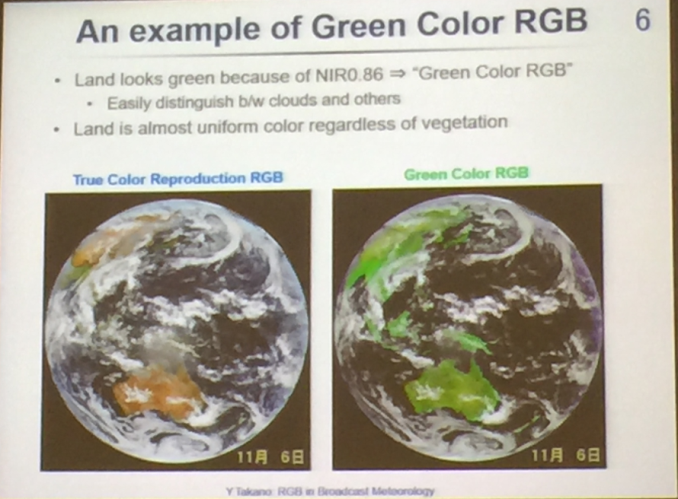 Showcasing new RGB composites from Conference
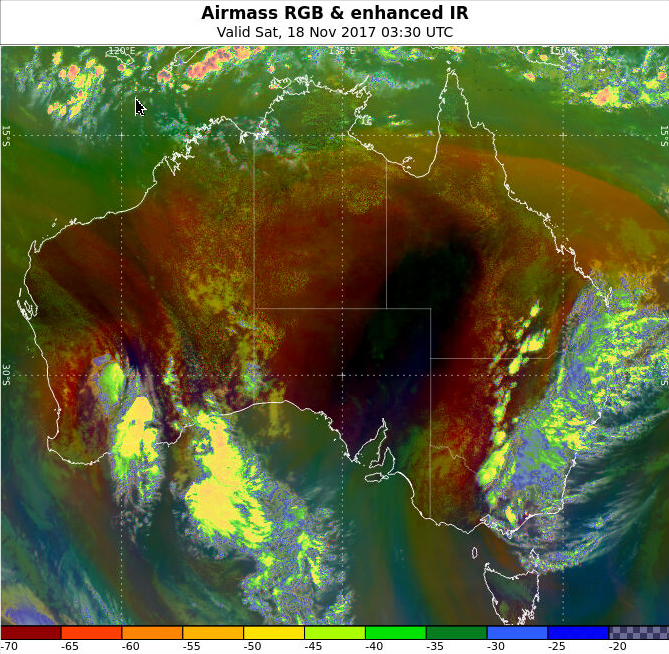 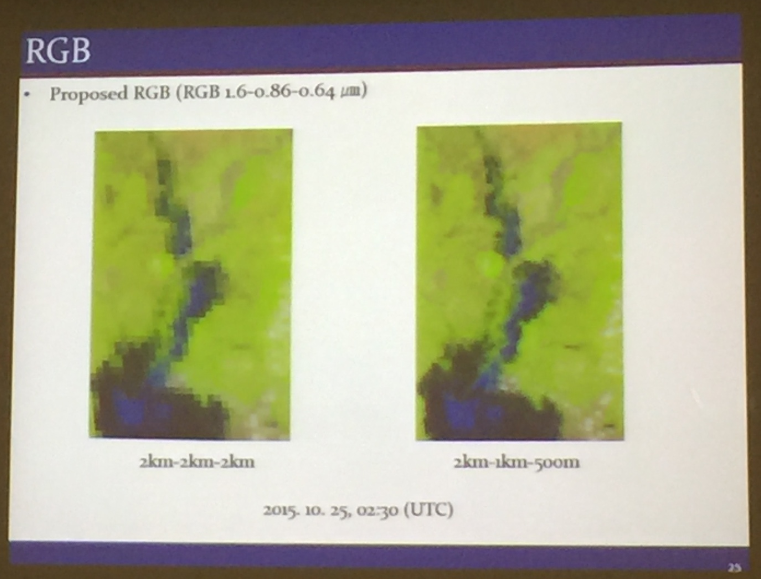 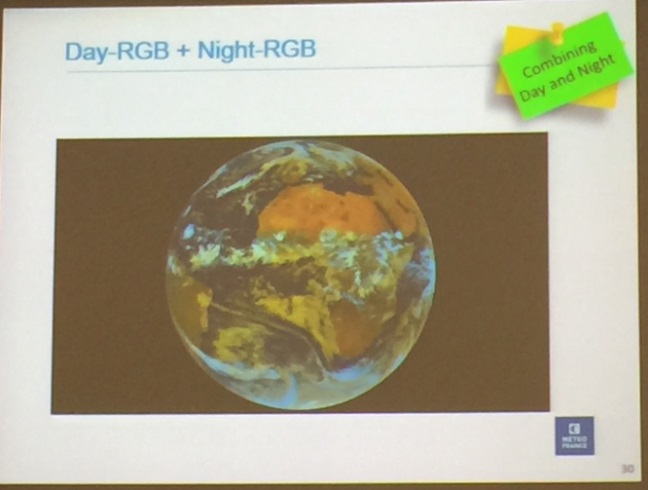 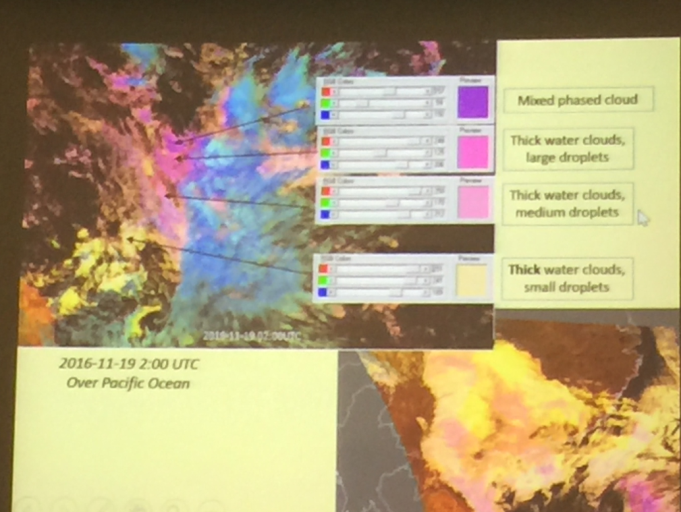 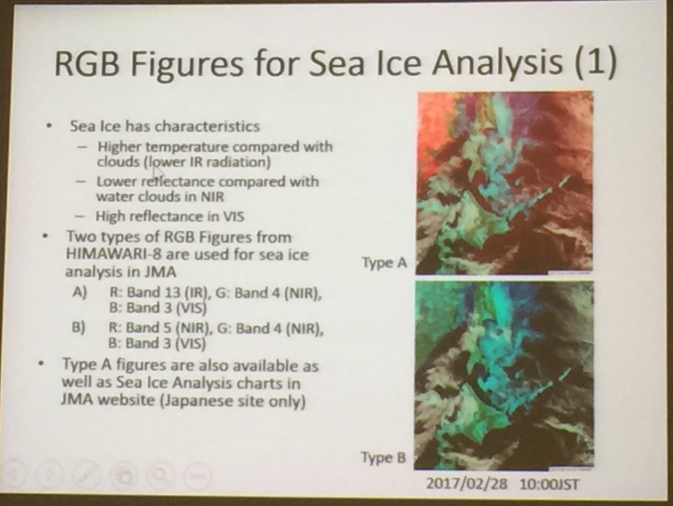 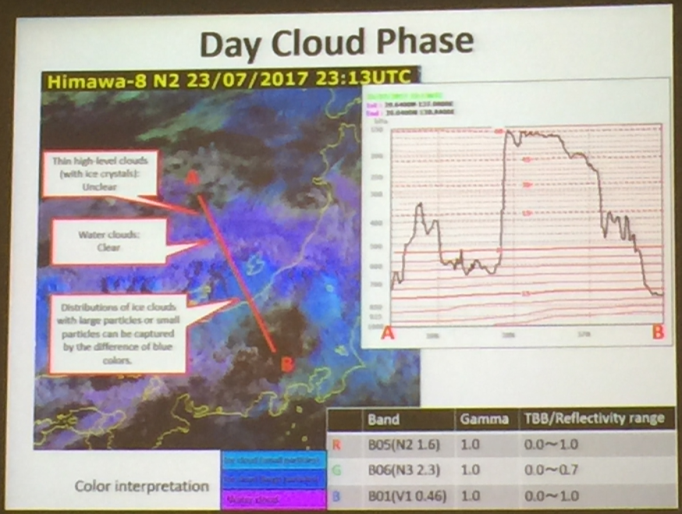 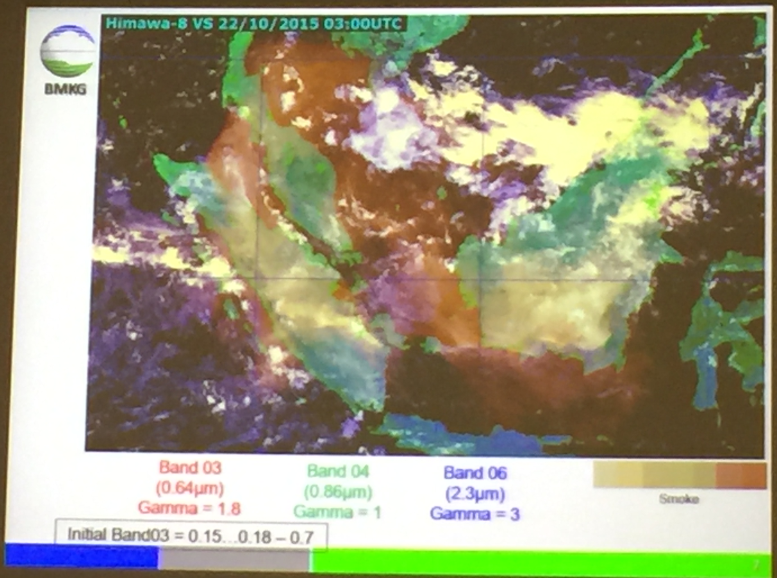 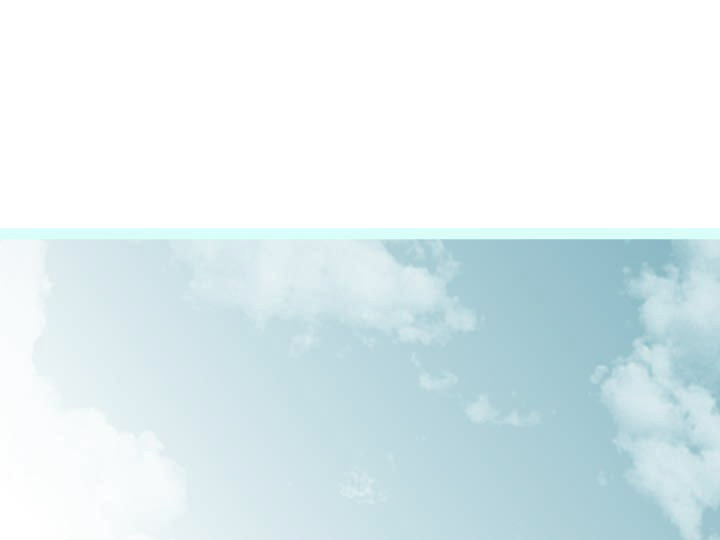 Applying new products: Comparing the Sandwich product and Cloud Phase RGB Composite, 02-06UTC 13th June 2018
Cloud Phase RGB Composite
Sandwich Product
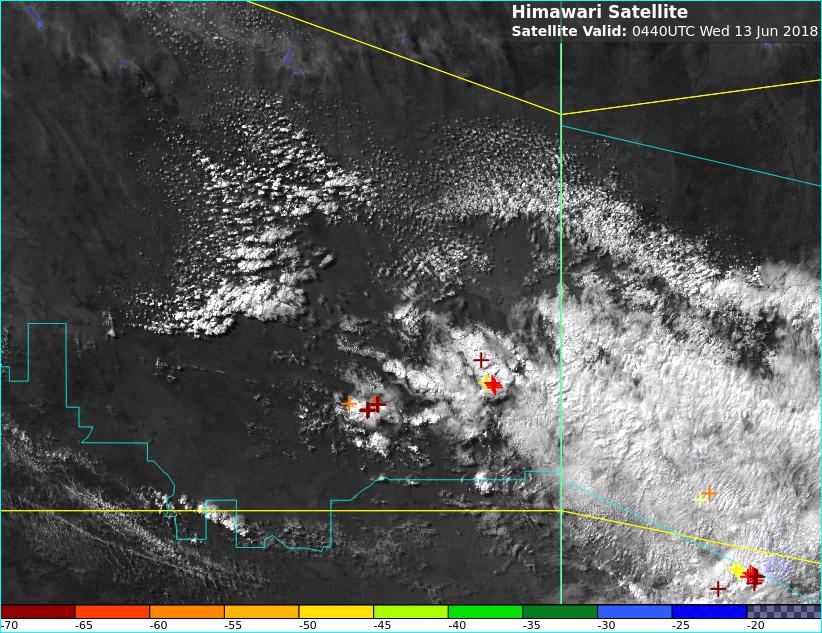 0440UTC
Tennant
Creek
Mount
Isa
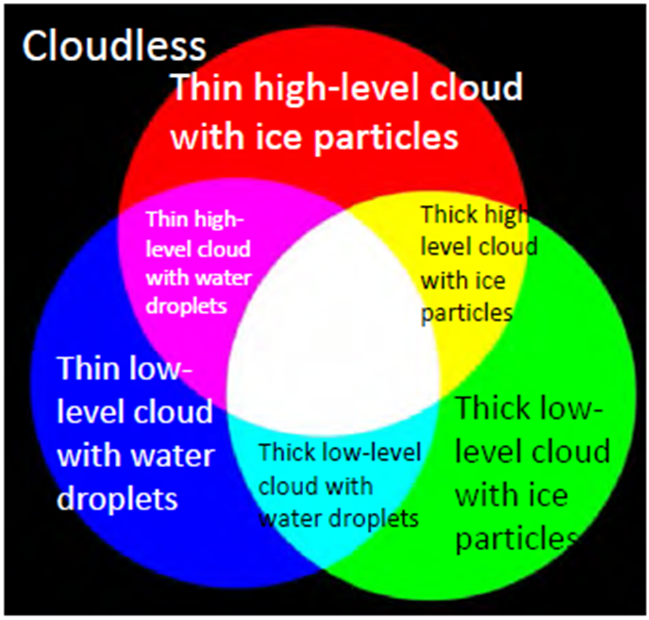 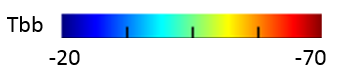 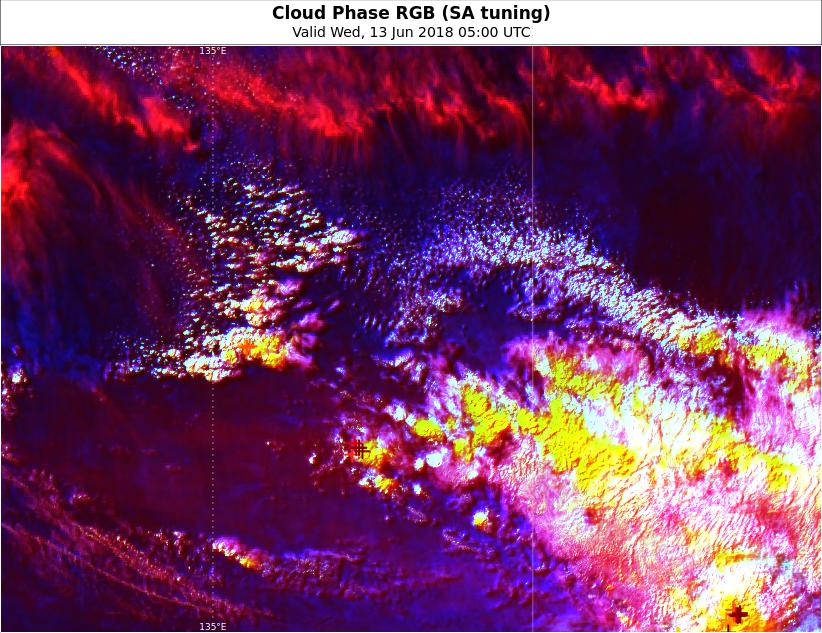 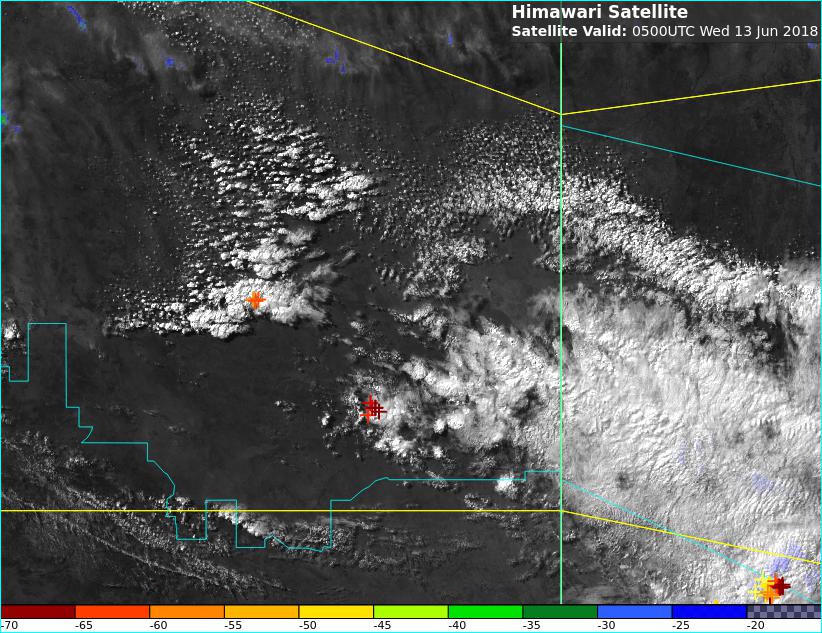 0500UTC
images courtesy BOM/JMA, lightning data WeatherZone
images courtesy JMA/BOM
Applying new products: The "Airmass RGB Sandwich Product" Suggested by HansPeter Roesli, modification by BOM staff, including Operational Forecasters and B.Zeschke
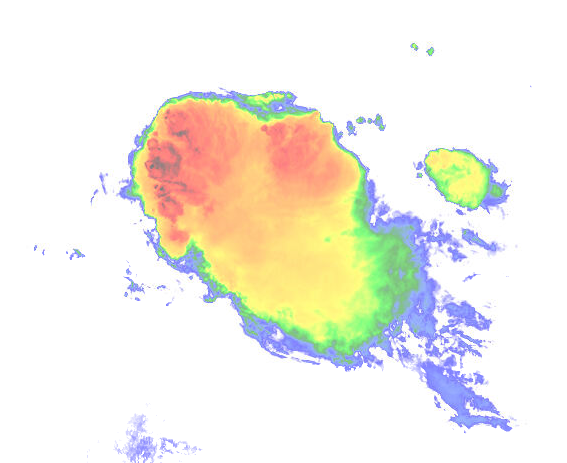 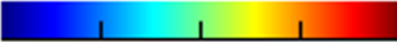 Top layer: IR10.4 BT tropical scale
-20C                                Tropical                            -80C
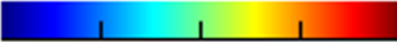 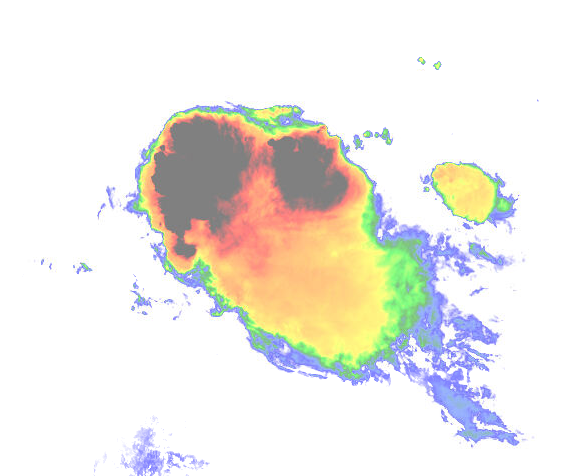 scale as adapted from Australian Bureau of Meteorology forecasters
-20C                          Mid-latitude                         -70C
Mid layer: IR10.4 BT midlat scale
Upper and mid layer opacity set to 50%
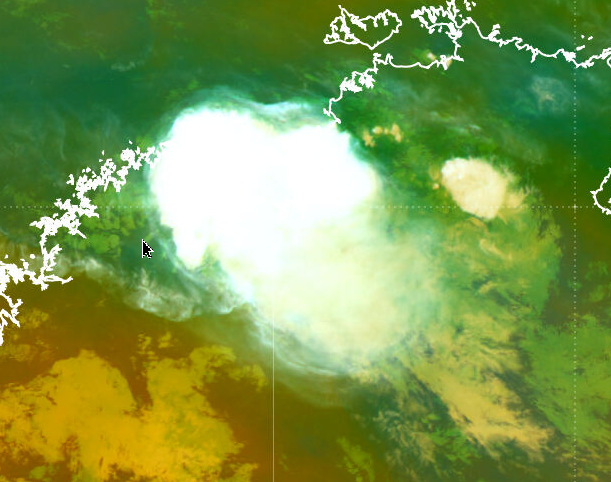 Bottom layer (“background”):   Airmass RGB (midlat tuned)
Before                                      After
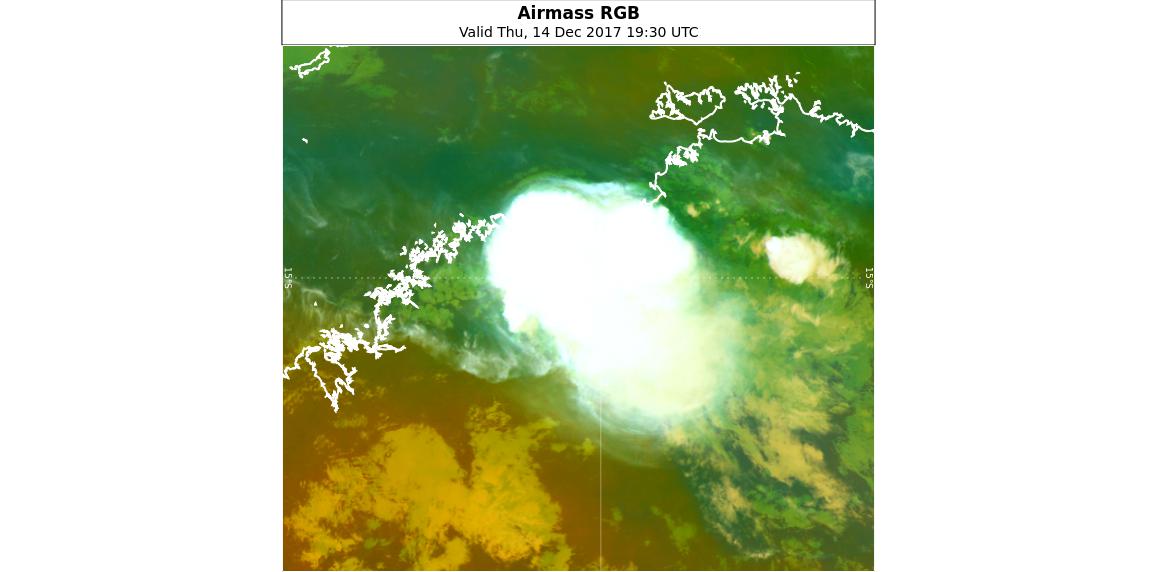 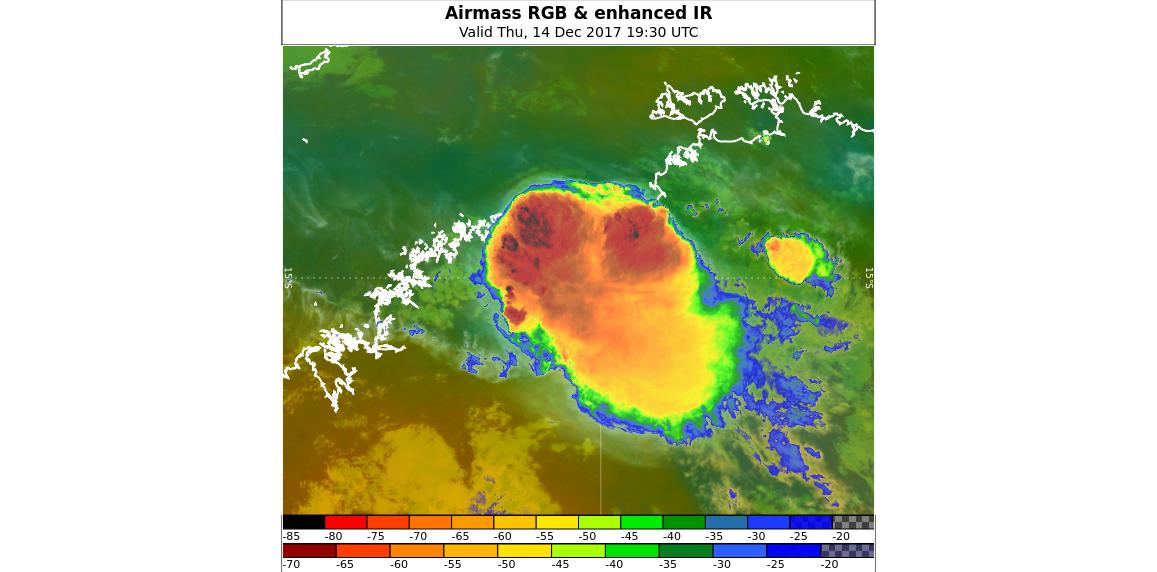 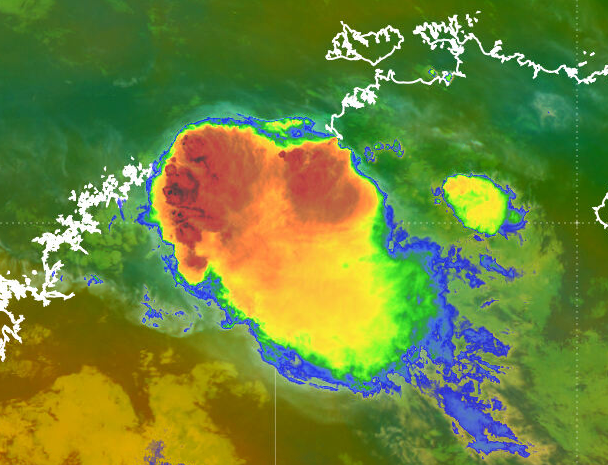 Blending options – applied to the upper layer
satellite images courtesy JMA/BOM
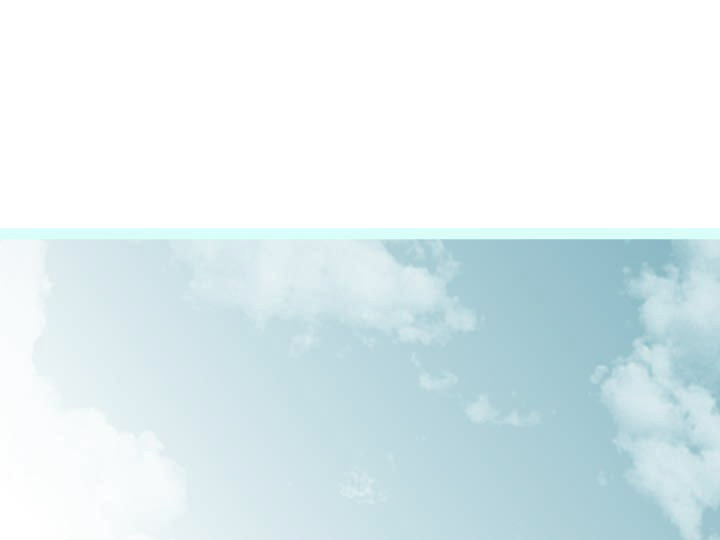 Recordings of our Regional Focus Group Discussionshttp://www.virtuallab.bom.gov.au/archive/regional-focus-group-recordings/
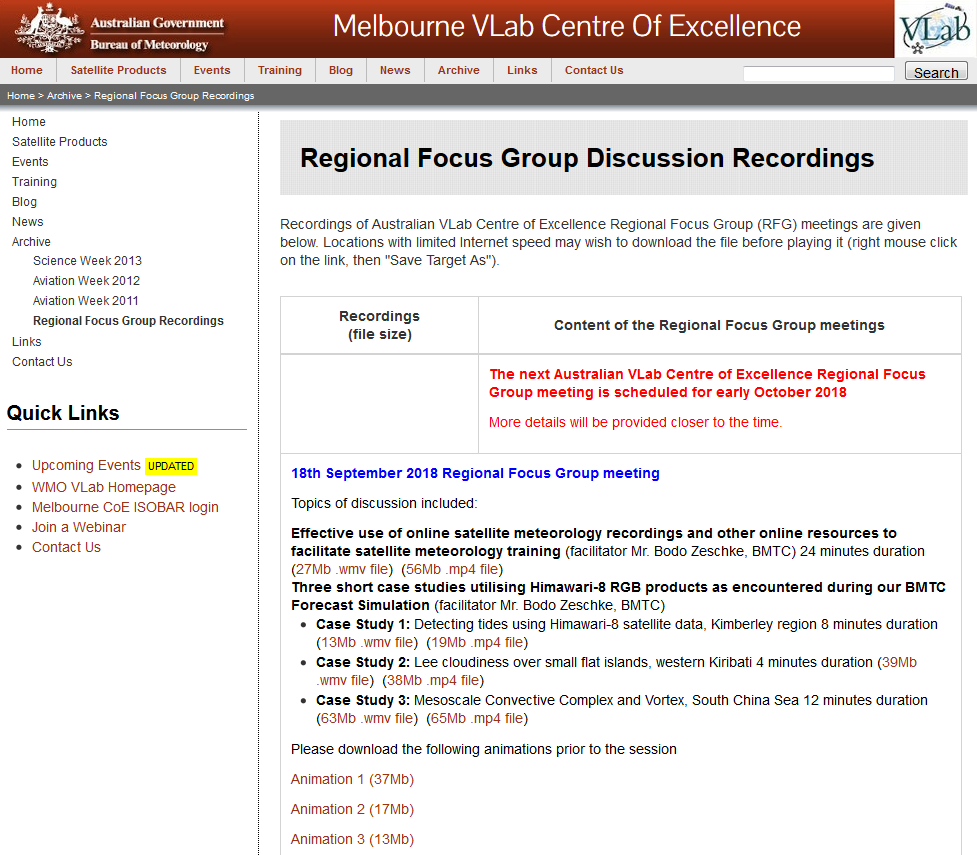 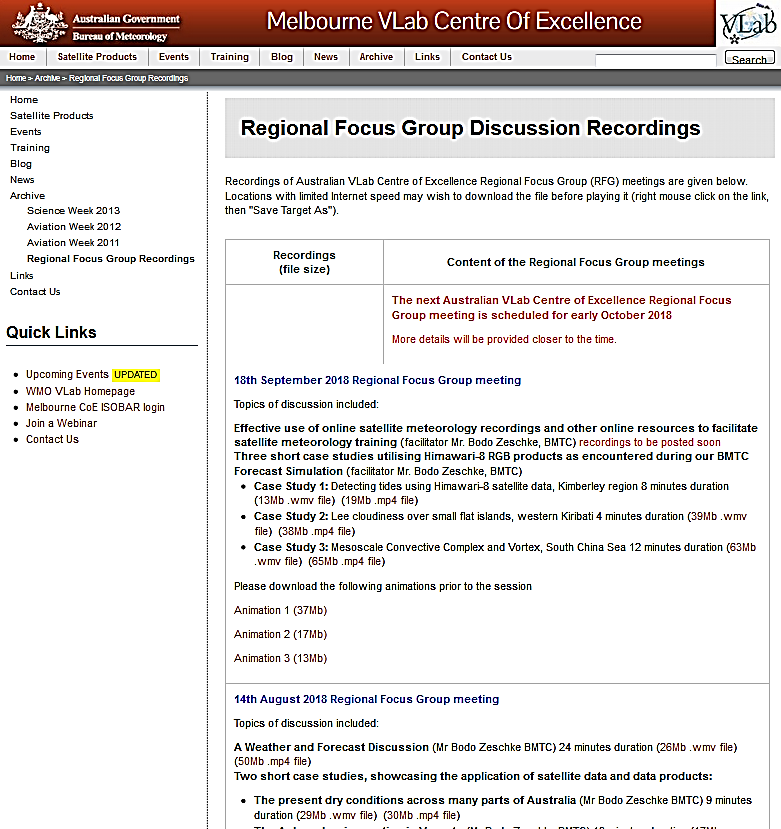 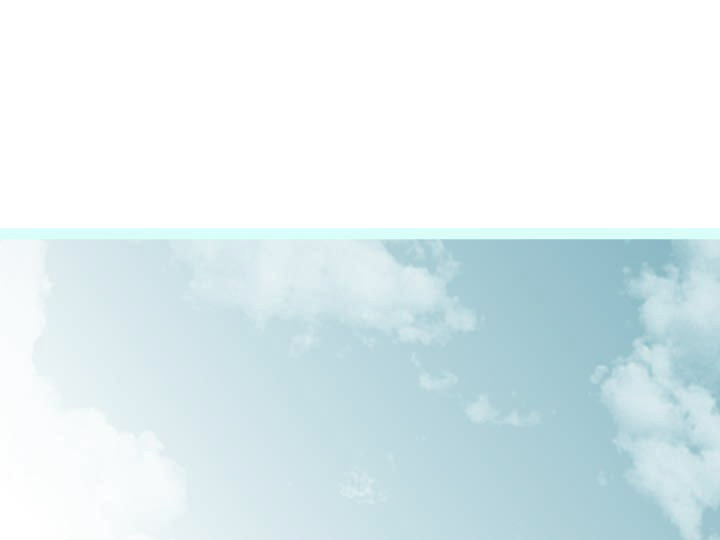 Short case study recordings for reference by forecasters http://www.virtuallab.bom.gov.au/archive/regional-focus-group-recordings/
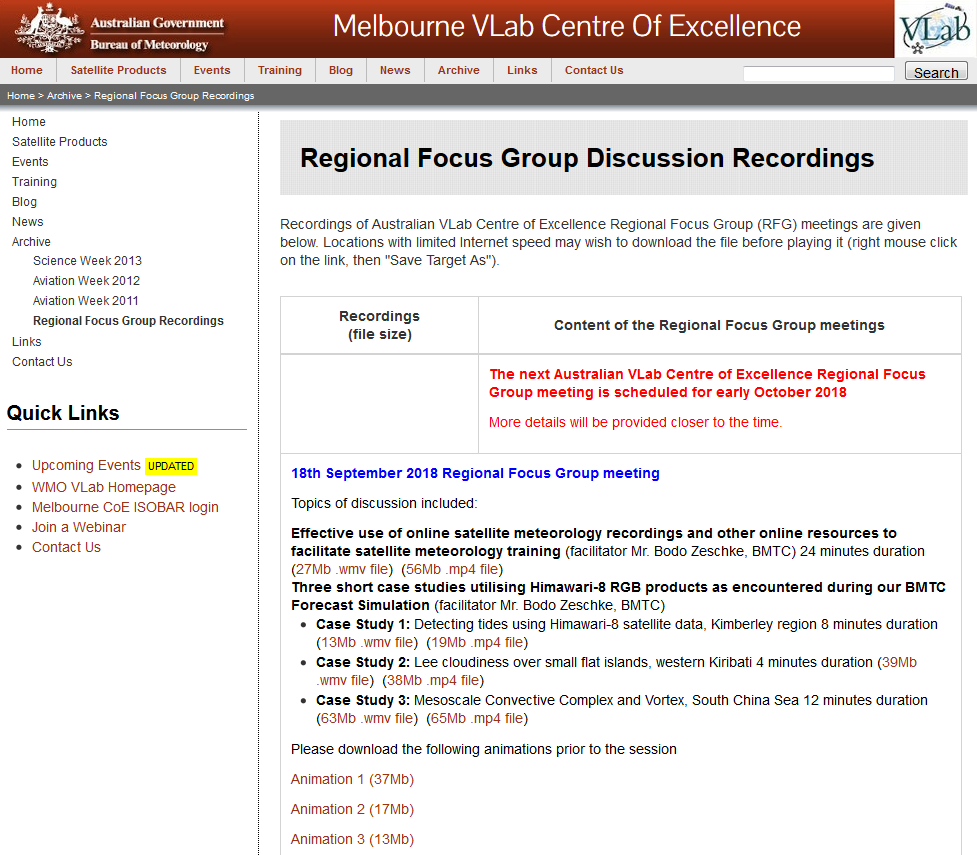 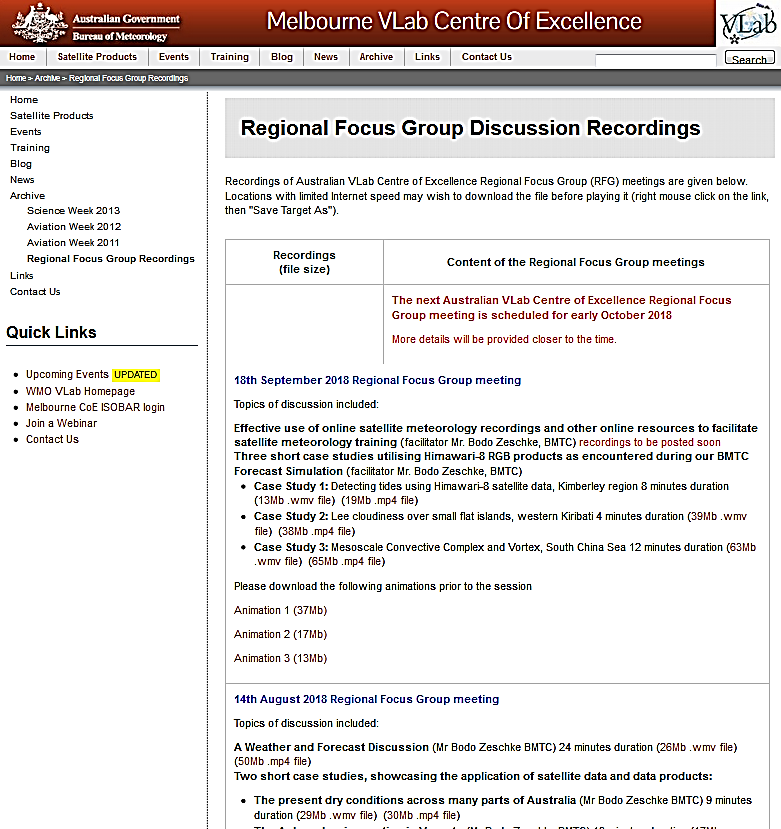 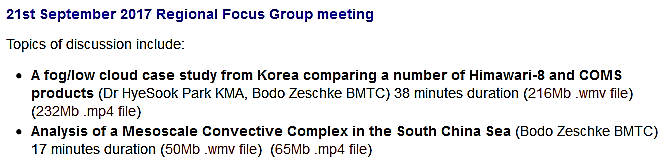 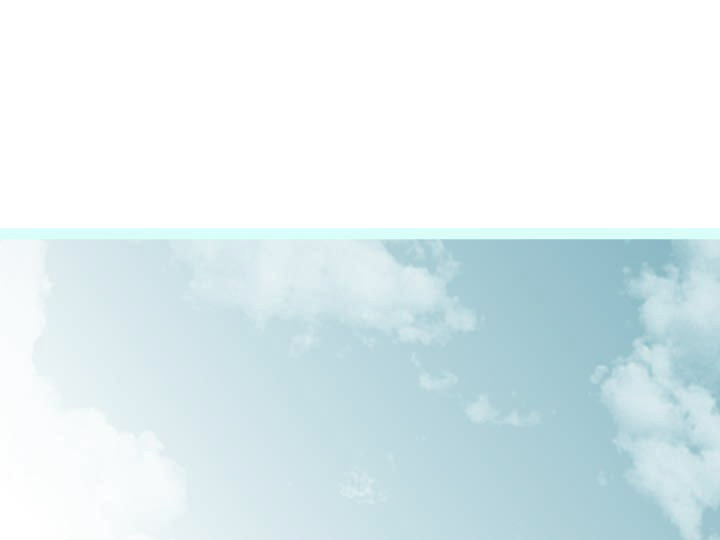 Incorporating VLab case studies into the teaching of our Trainee Meteorologists (Regional Focus Group meeting 18th /9 / 2018).
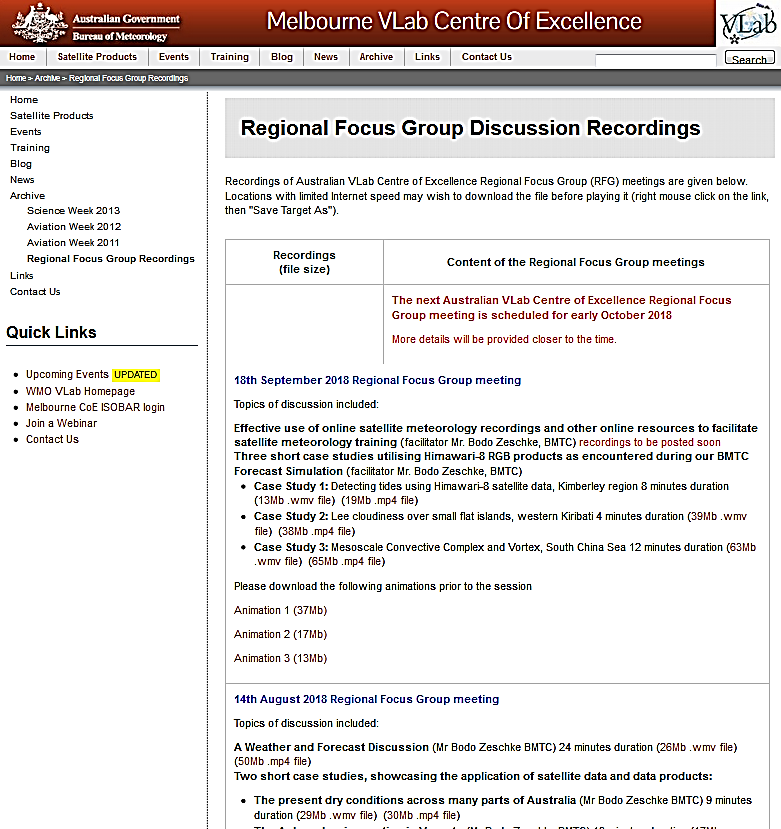 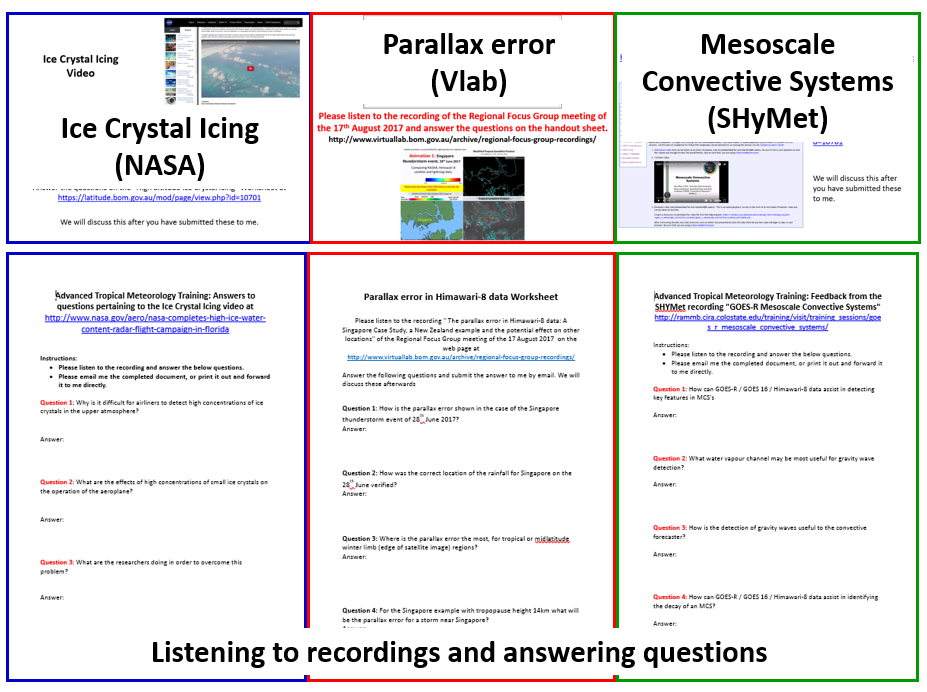 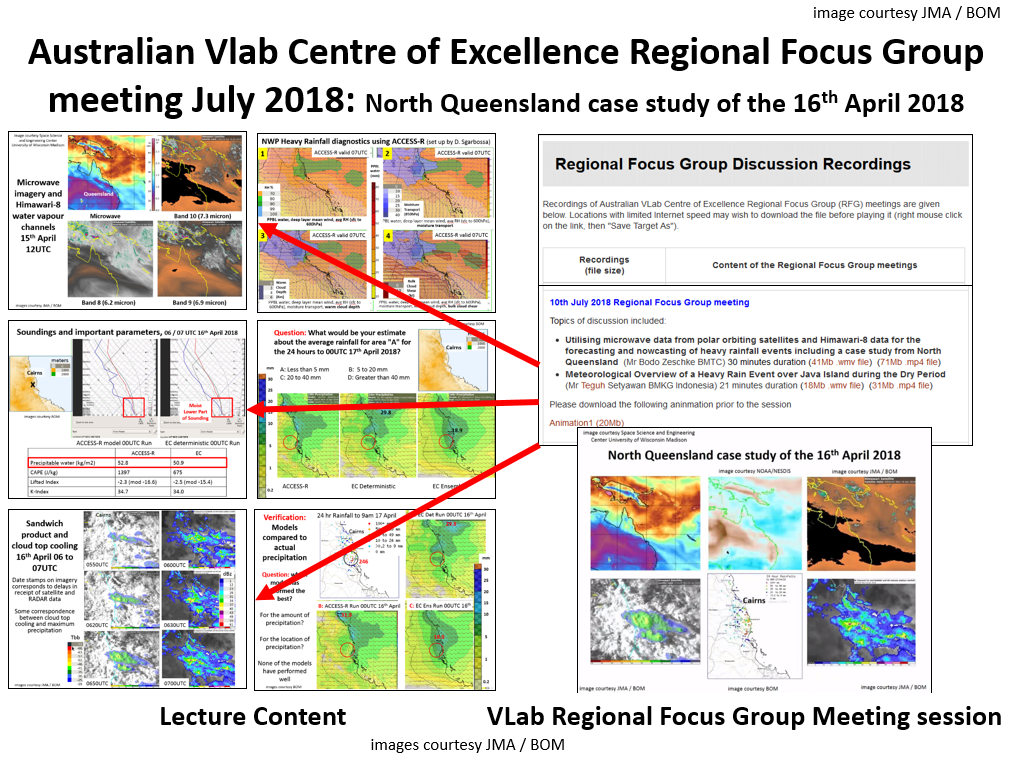 Recordings and worksheets
Utilising recorded RFG meeting resources in lectures
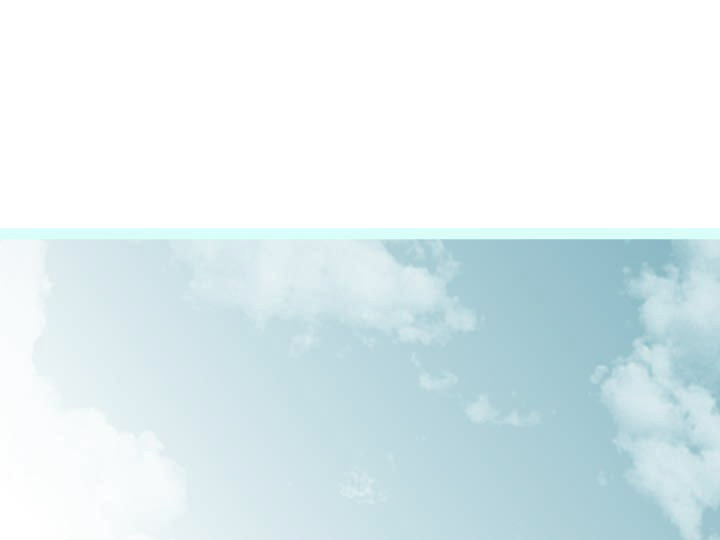 End-to-End Forecaster Friendly Case Study incorporating Himawari-8 data – Thunderstorm case study
December 2016 Regional Focus Group meeting recording at http://www.virtuallab.bom.gov.au/archive/regional-focus-group-recordings/
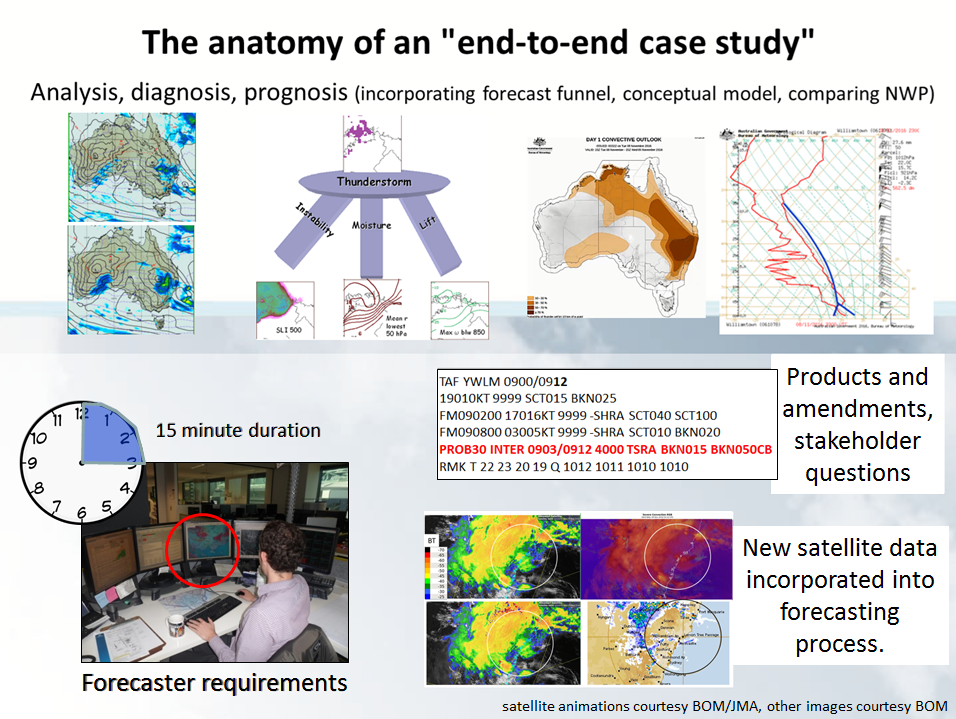 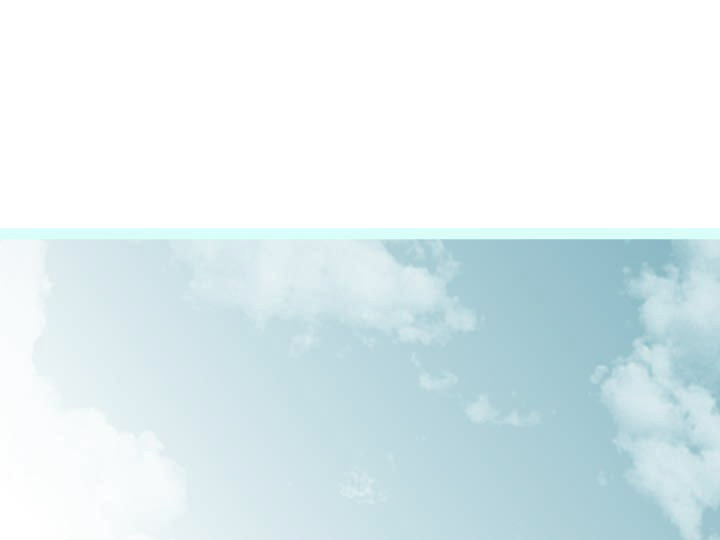 A summary of the Forecast Process - Convection Case Study Williamtown NSW, 9th November 2016.
1: Familiarisation, including analysis and diagnosis 
2: Diagnosis, prognosis and making forecasts. 
3: The situation developing 
4: Summarising the exercise
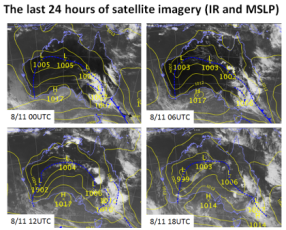 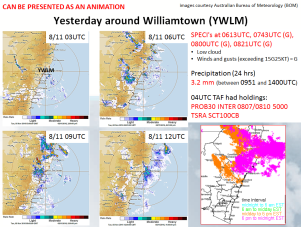 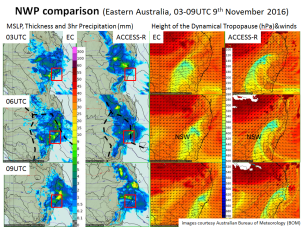 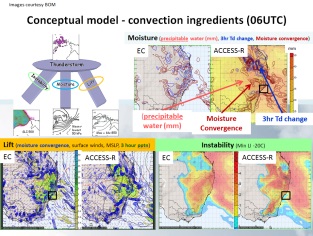 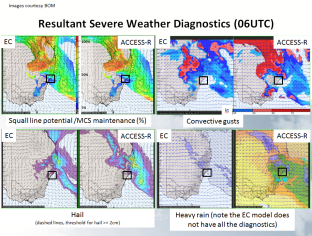 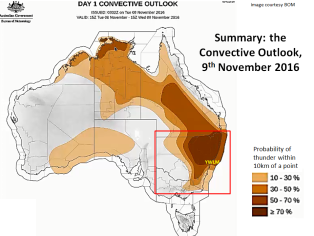 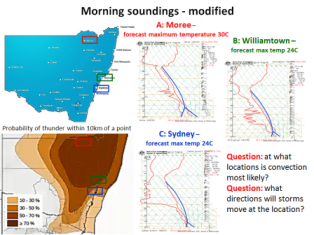 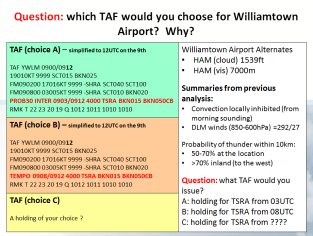 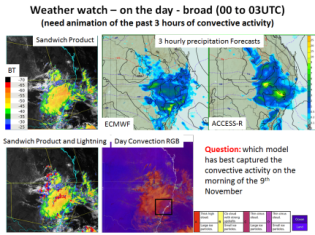 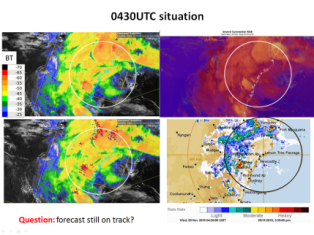 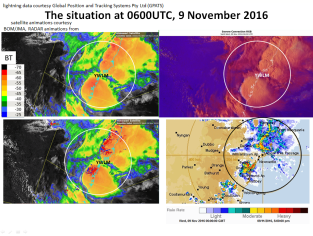 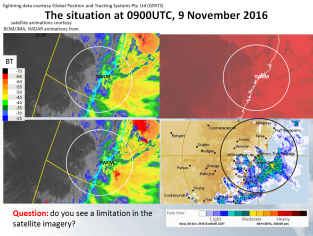 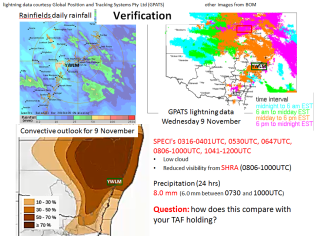 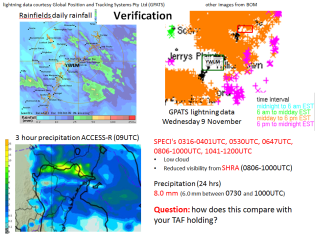 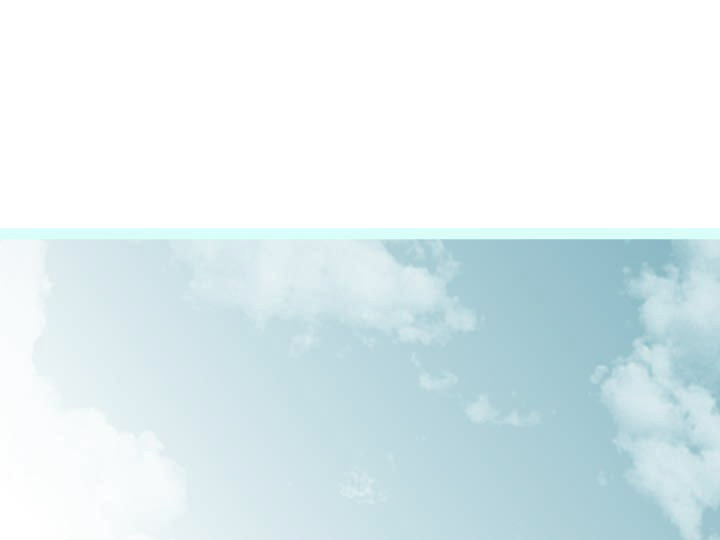 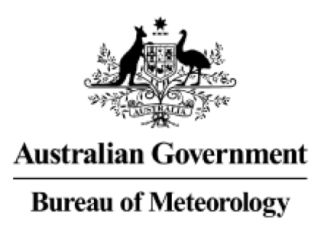 Summary
This presentation summarised case studies for better utilisation of Himawari-8 data by the Australian VLab Centre of Excellence over the past year. 
It focussed on:
Case studies showcased within the Regional Focus Group meetings.
Case studies developed utilising new products introduced at conference.
Developing case studies for incorporation into a Forecast Simulator for forecaster training. Student review of these.